Sunken Treasure
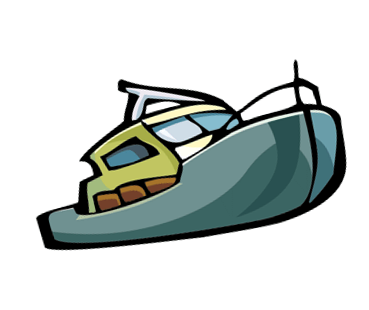 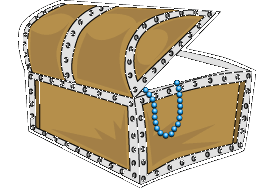 The Guessing Game for Treasure on the High Seas
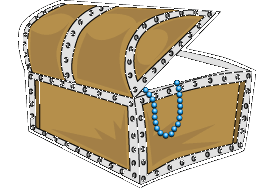 Instructions:

Divide into Teams or use individuals.

Pick a board to play. All game boards have a treasure hidden in different places. So if you use the game several times be sure to choose a different game board to prevent students from guessing where the treasure is located. 
Each team or individual is asked a question. If they answer correctly, they are allowed to choose the box on the screen which they believe the treasure to be behind. 

Teacher then clicks that box to reveal what is behind it.
The first to find the treasure wins. If the teacher still has questions to ask, just start the PowerPoint over and choose a different board.
Find the Treasure First!
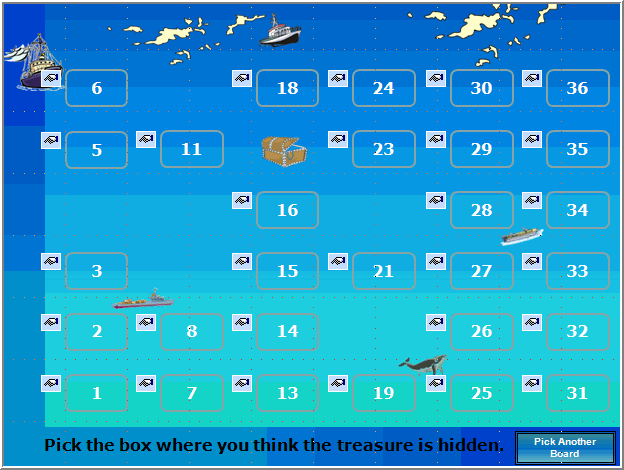 Play
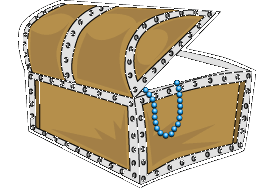 To Begin Play, select a Game Board.

(Try not to play the same boardtwice with the same group.)
Find the Treasure First!
--- Select a Board ---
1
2
3
4
5
6
7
8
9
10
End Game
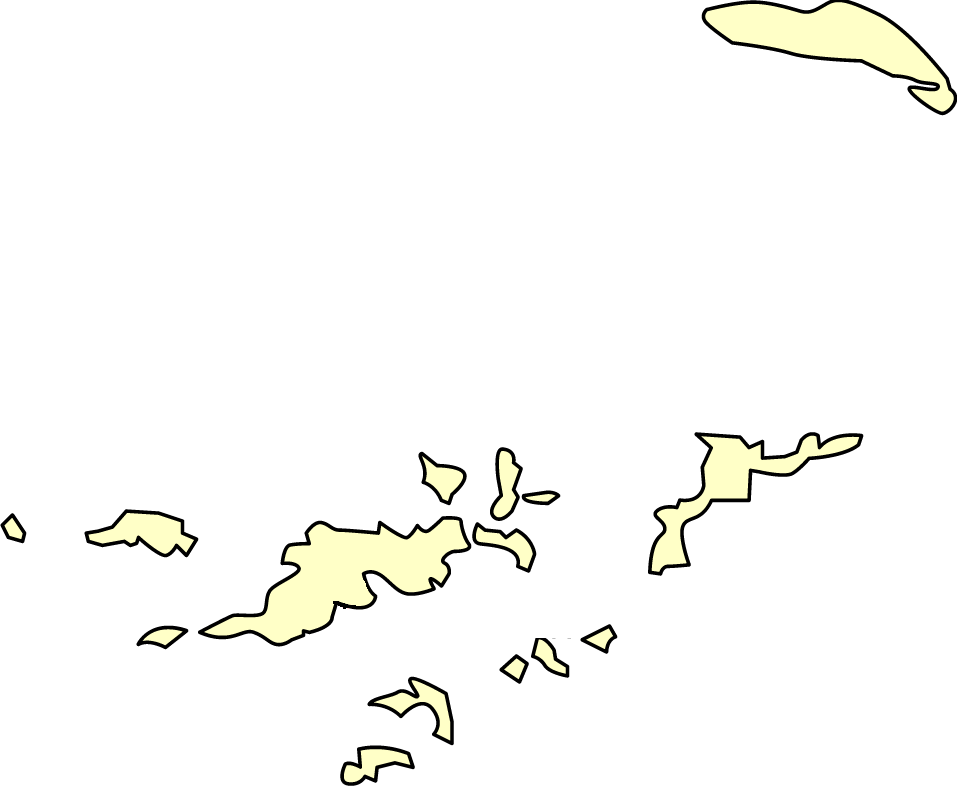 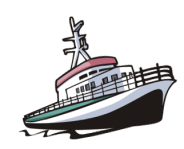 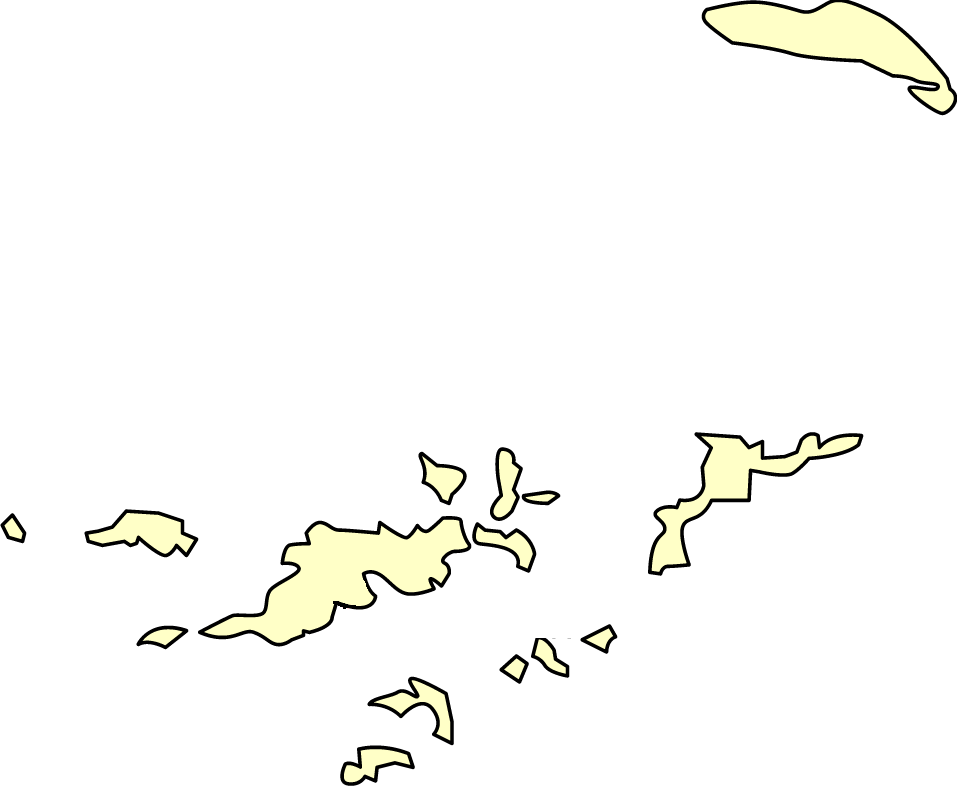 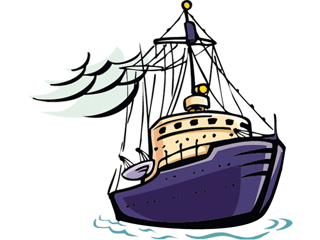 6
12
18
24
30
36
11
17
23
29
35
5
4
10
22
28
34
16
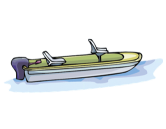 3
9
15
21
27
33
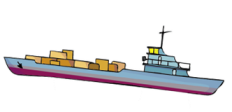 2
8
14
20
26
32
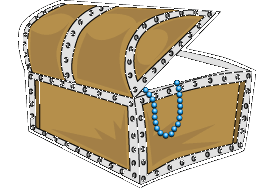 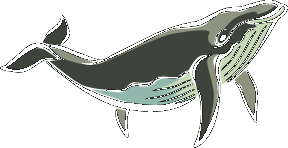 1
7
13
19
25
31
Pick Another Board
Pick the box where you think the treasure is hidden.
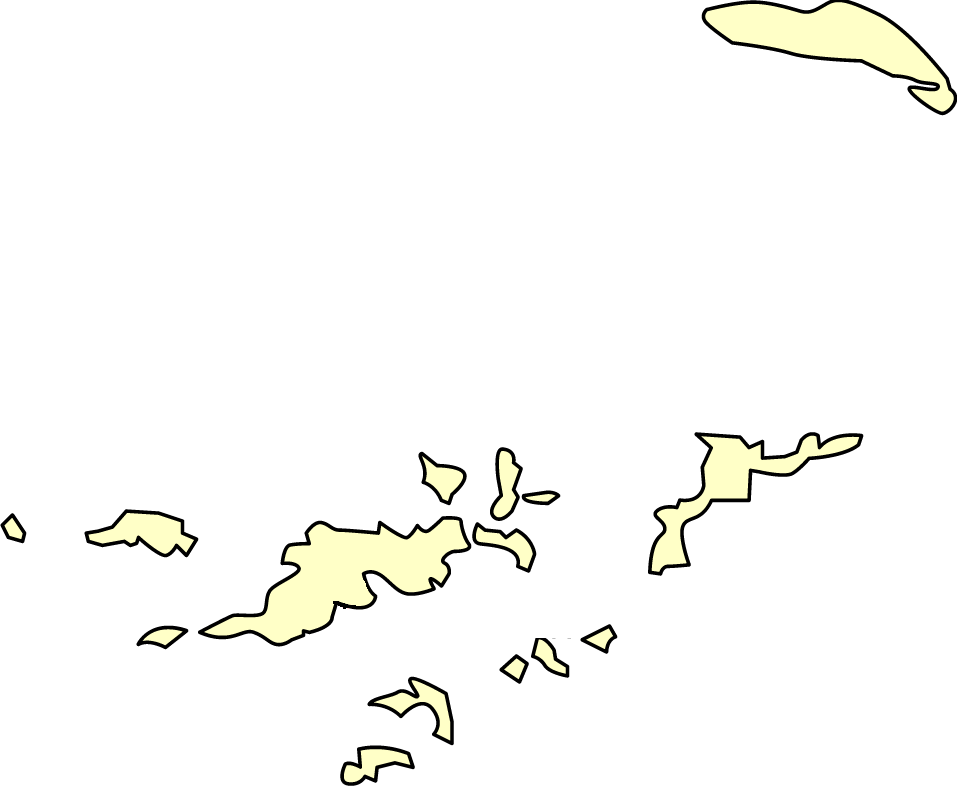 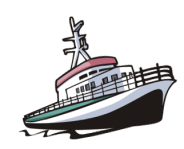 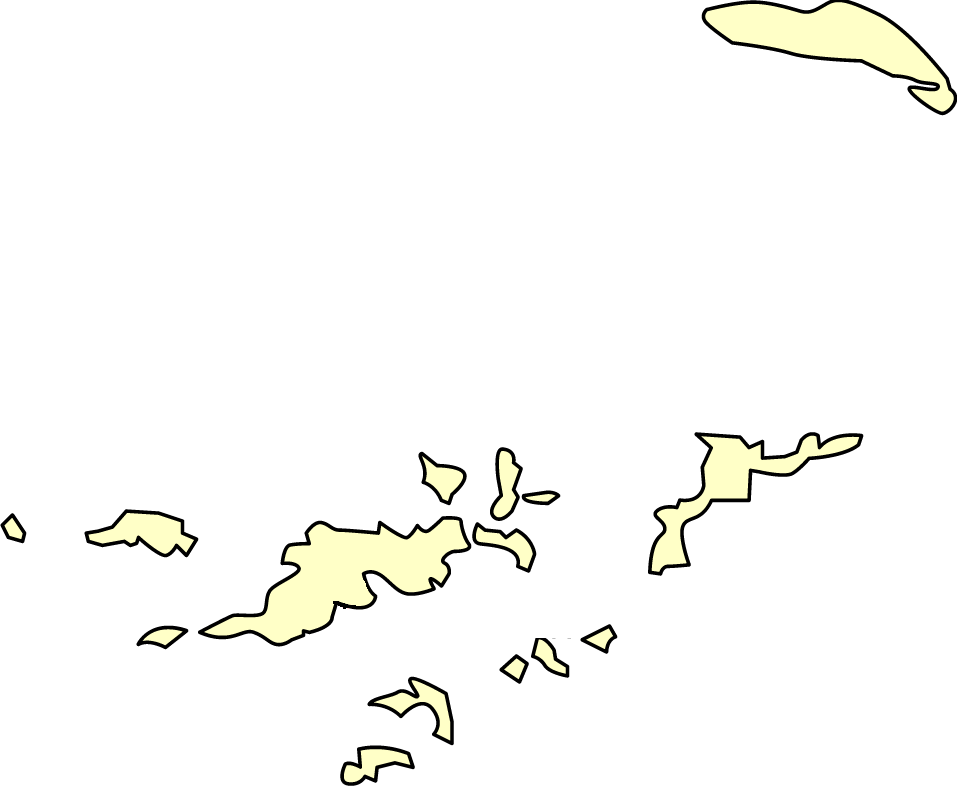 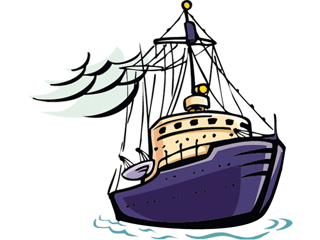 6
12
18
24
30
36
11
17
23
29
35
5
4
10
22
28
34
16
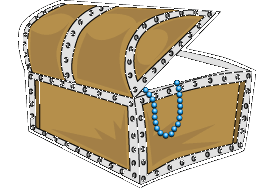 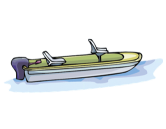 3
9
15
21
27
33
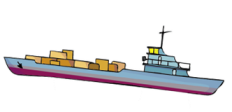 2
8
14
20
26
32
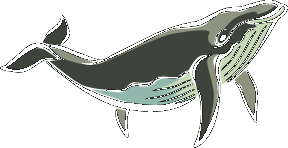 1
7
13
19
25
31
Pick Another Board
Pick the box where you think the treasure is hidden.
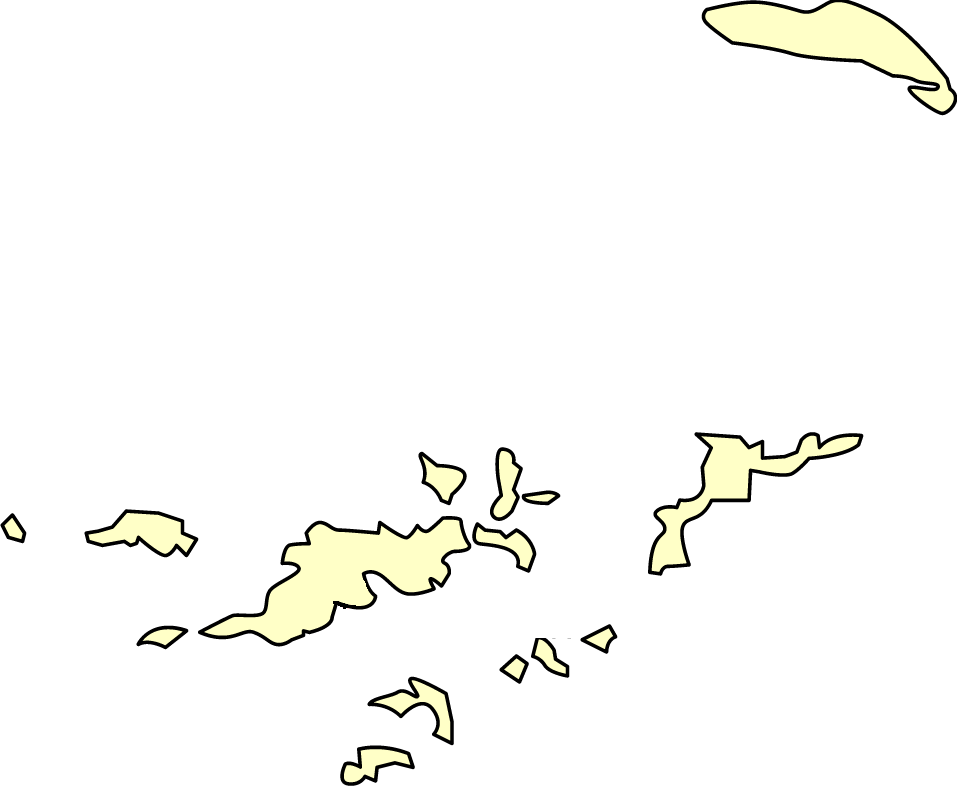 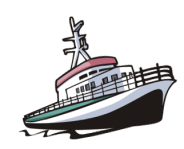 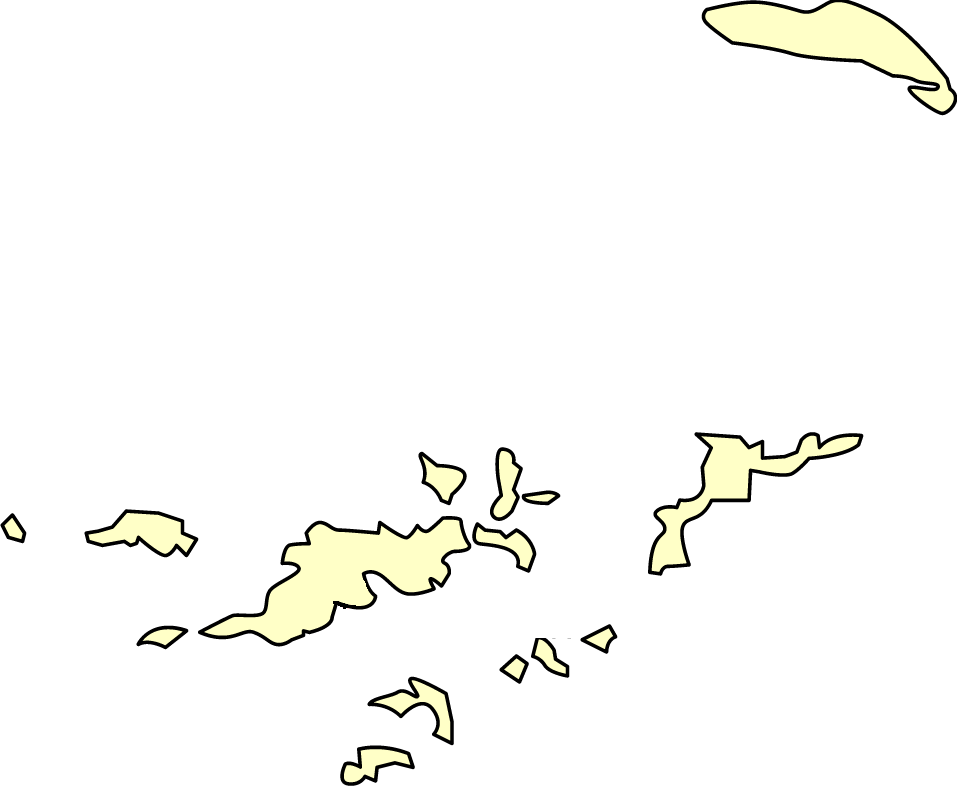 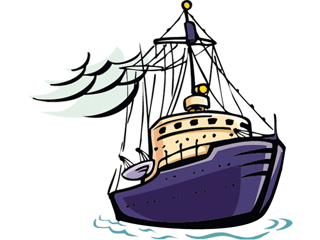 6
12
18
24
30
36
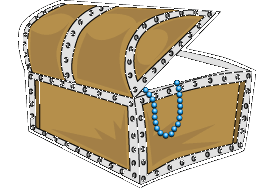 11
17
23
29
35
5
4
10
22
28
34
16
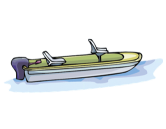 3
9
15
21
27
33
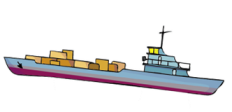 2
8
14
20
26
32
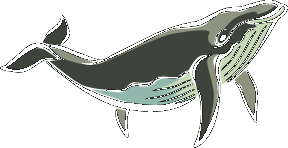 1
7
13
19
25
31
Pick Another Board
Pick the box where you think the treasure is hidden.
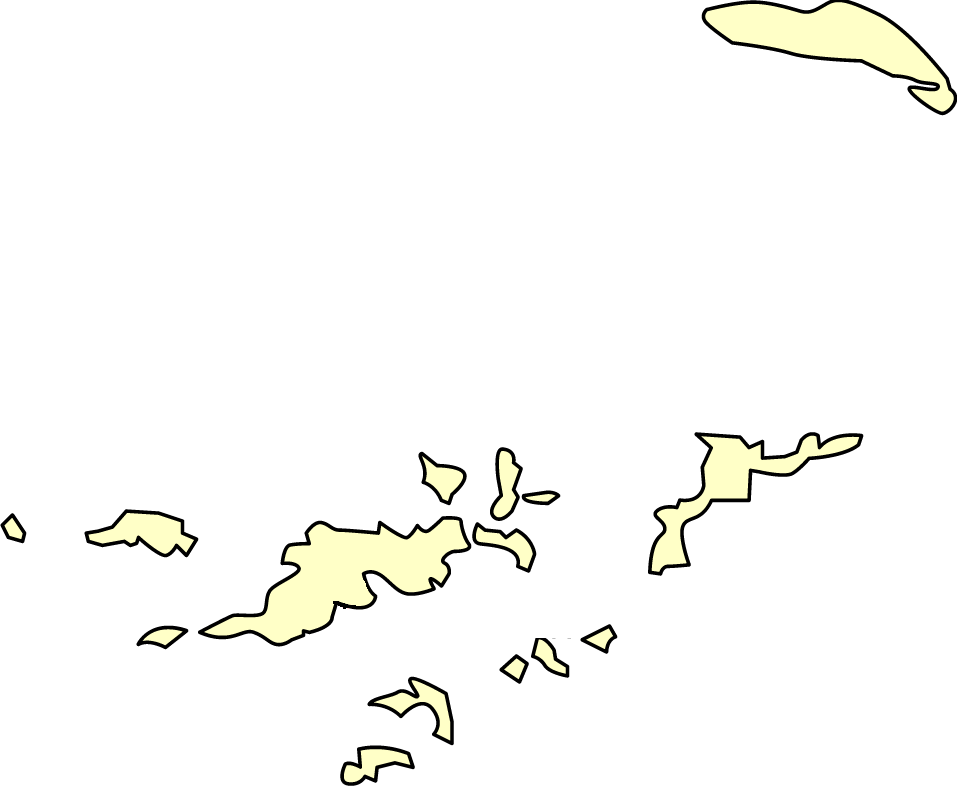 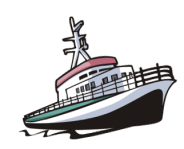 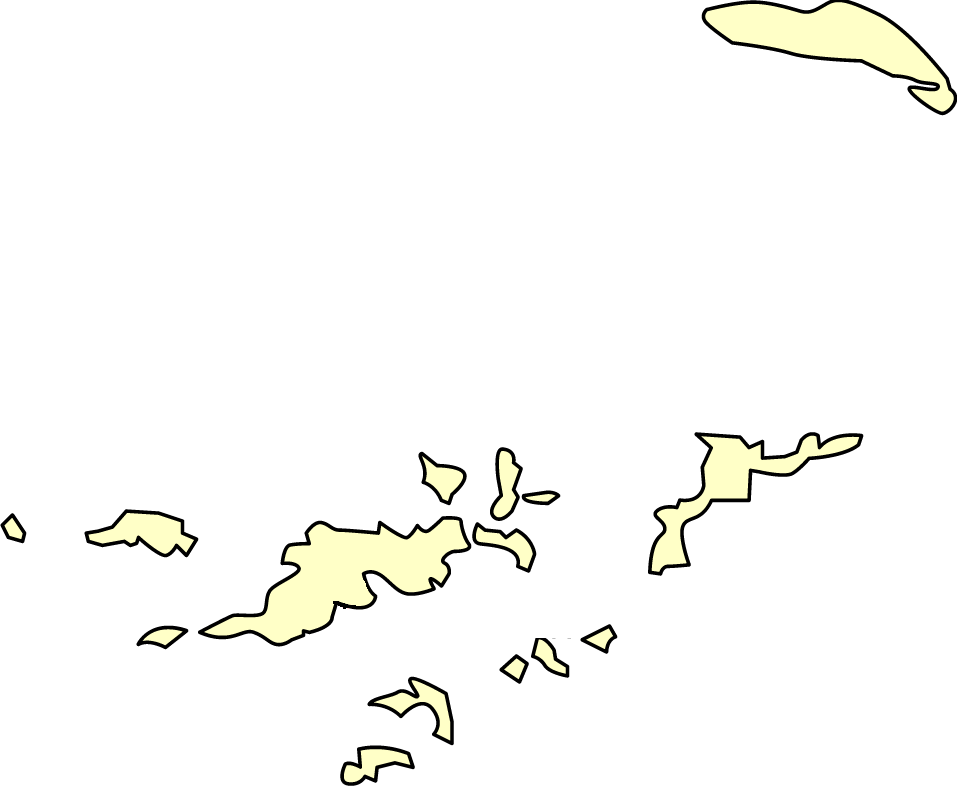 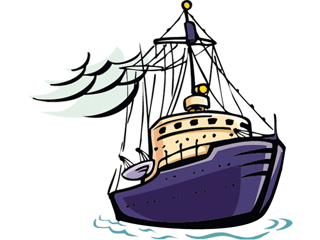 6
12
18
24
30
36
11
17
23
29
35
5
4
10
22
28
34
16
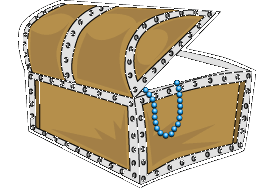 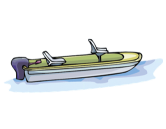 3
9
15
21
27
33
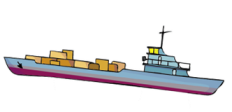 2
8
14
20
26
32
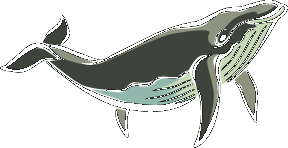 1
7
13
19
25
31
Pick Another Board
Pick the box where you think the treasure is hidden.
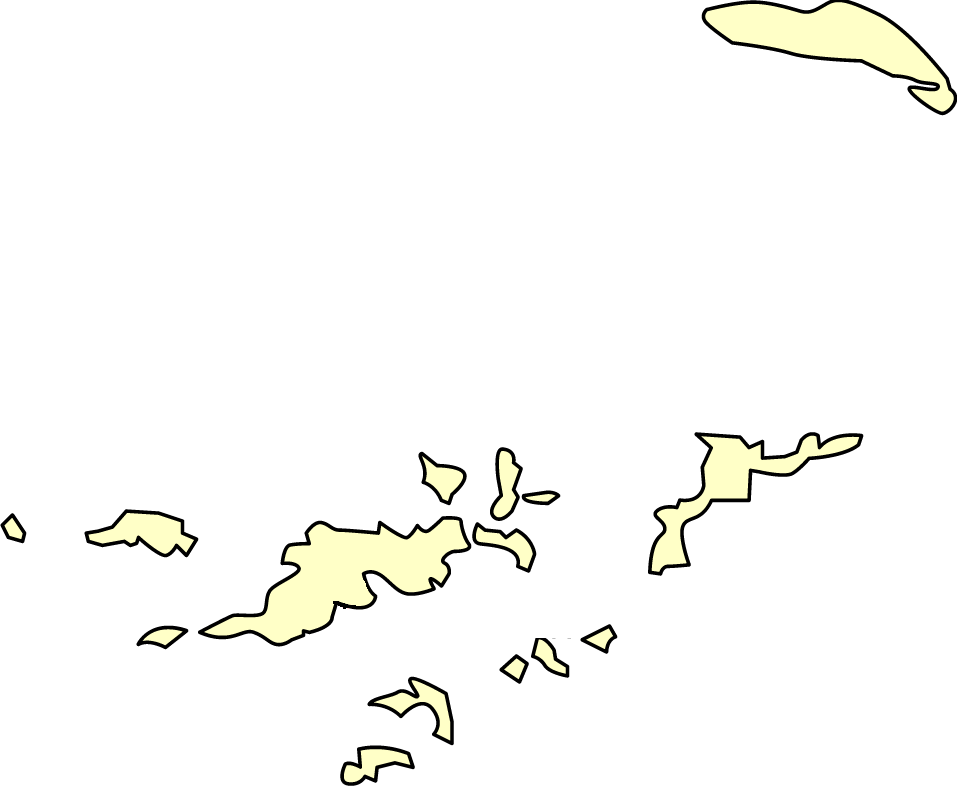 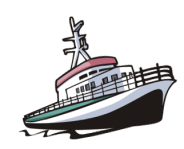 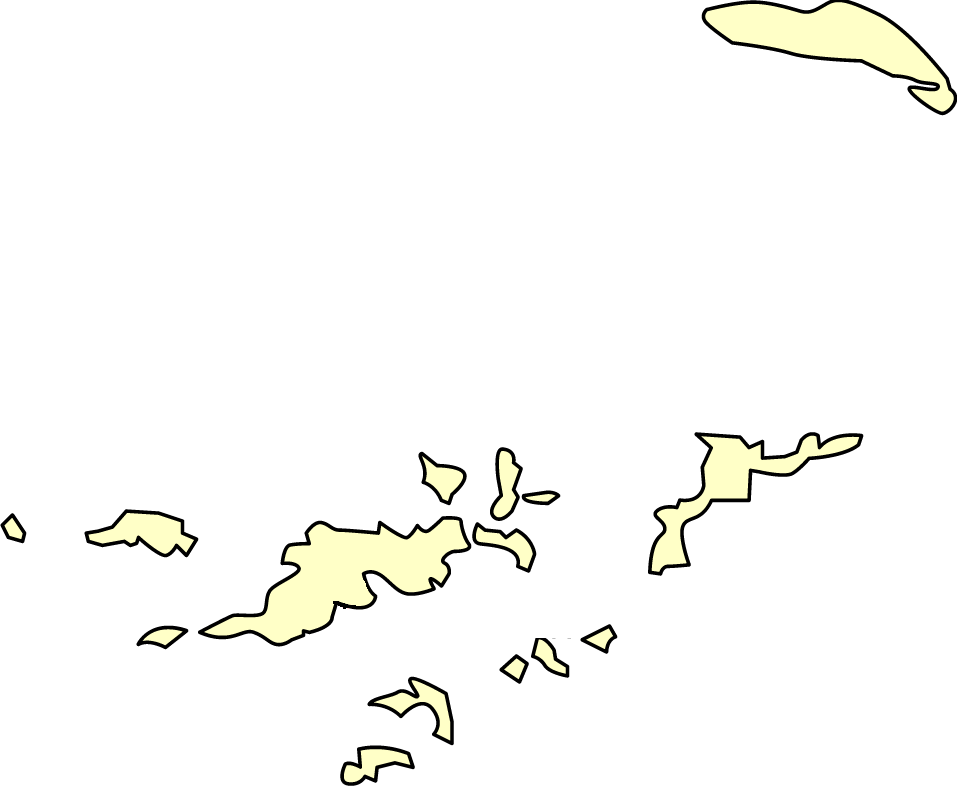 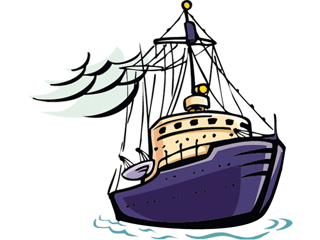 6
12
18
24
30
36
11
17
23
29
35
5
4
10
22
28
34
16
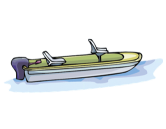 3
9
15
21
27
33
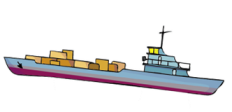 2
8
14
20
26
32
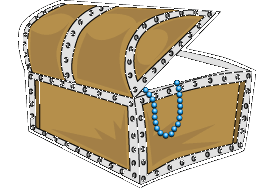 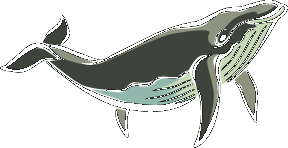 1
7
13
19
25
31
Pick Another Board
Pick the box where you think the treasure is hidden.
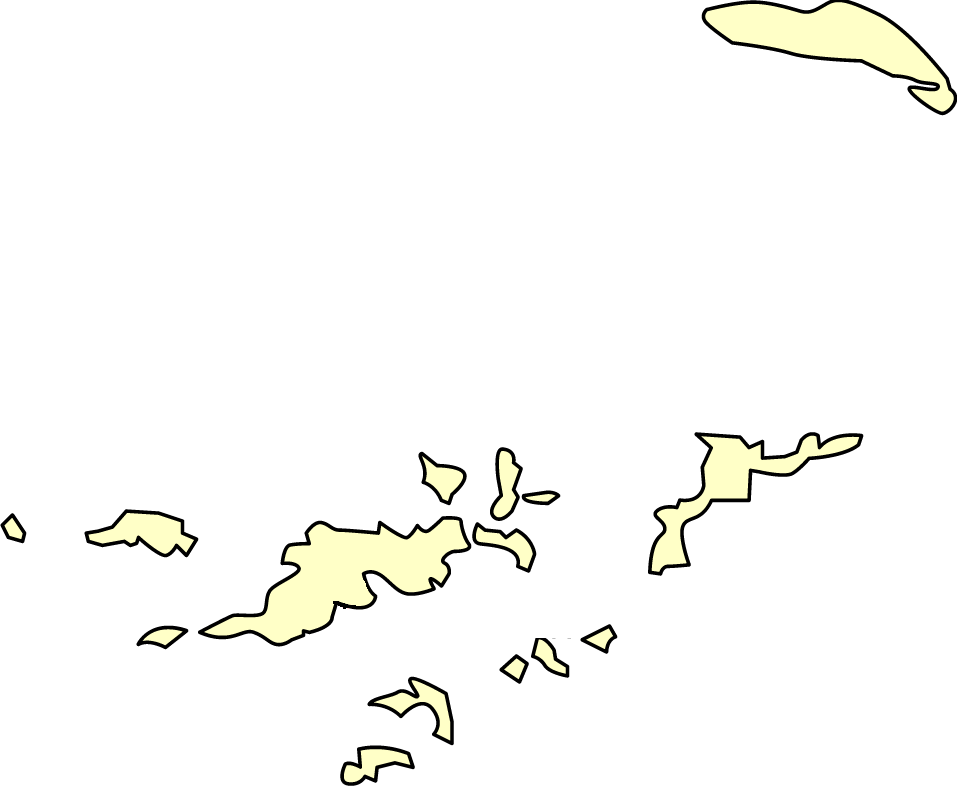 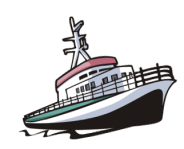 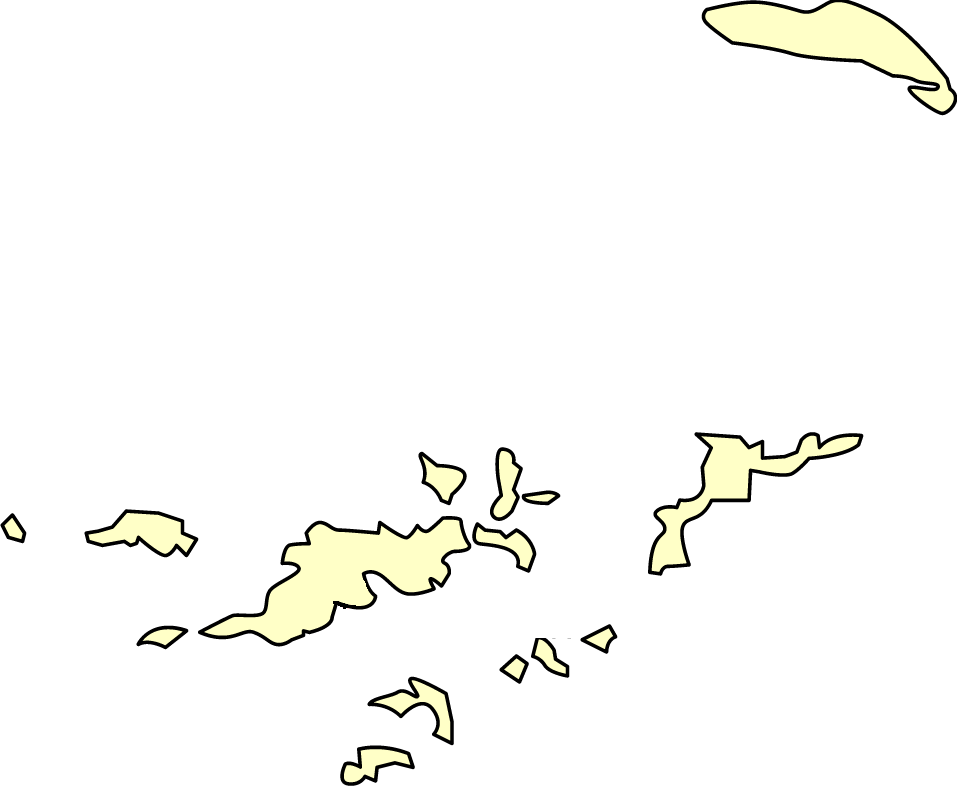 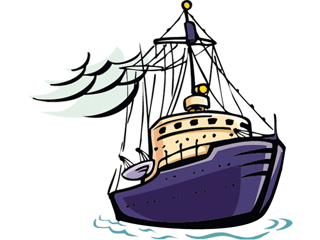 6
12
18
24
30
36
11
17
23
29
35
5
4
10
22
28
34
16
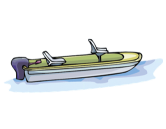 3
9
15
21
27
33
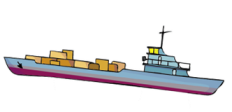 2
8
14
20
26
32
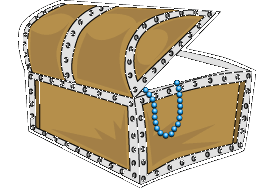 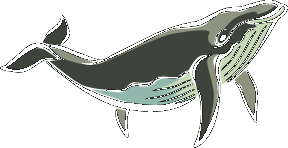 1
7
13
19
25
31
Pick Another Board
Pick the box where you think the treasure is hidden.
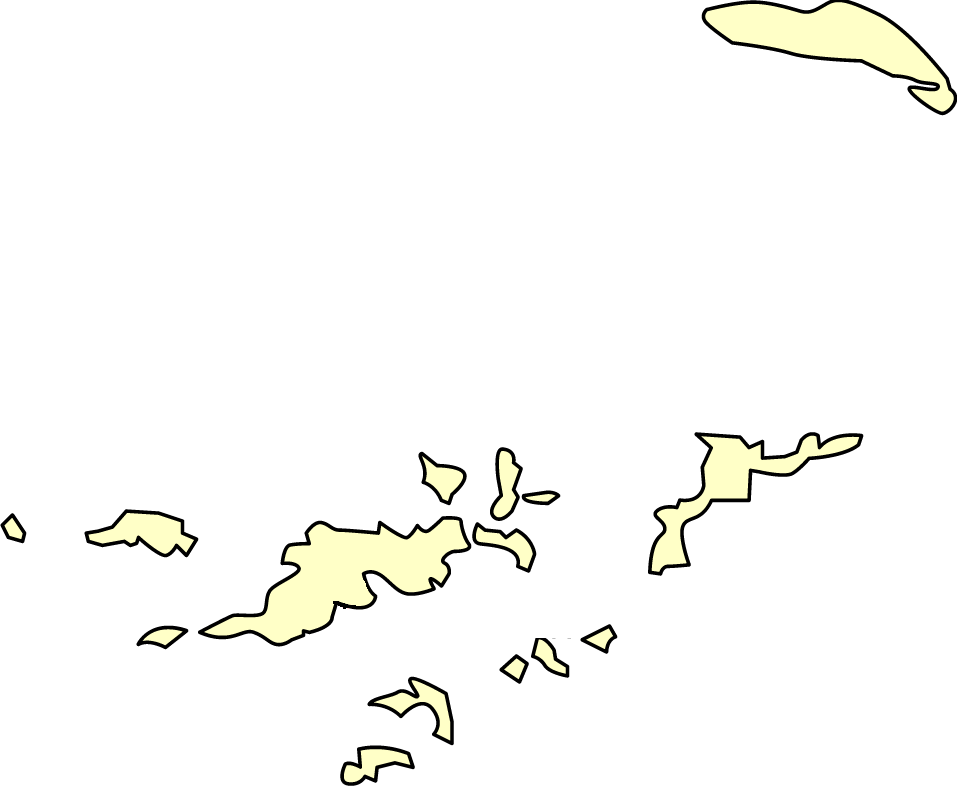 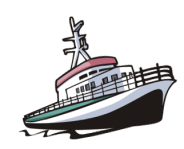 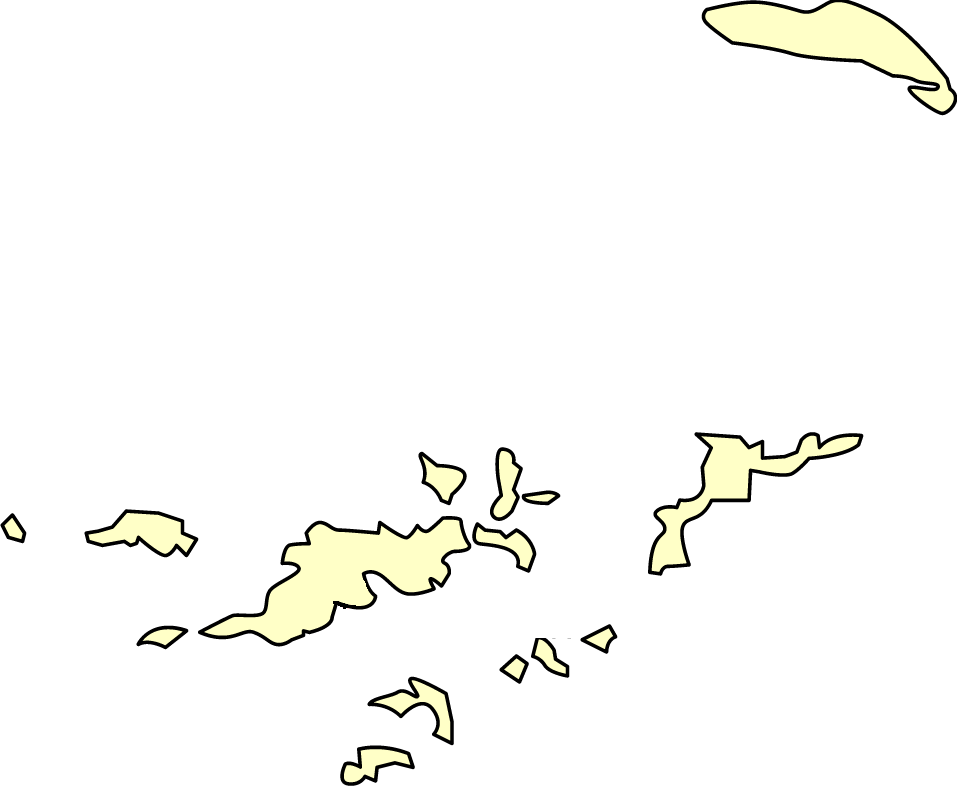 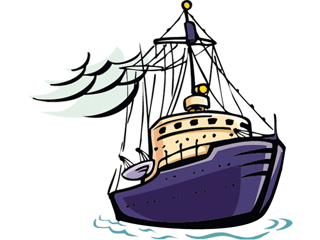 6
12
18
24
30
36
11
17
23
29
35
5
4
10
22
28
34
16
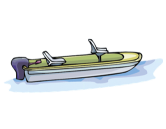 3
9
15
21
27
33
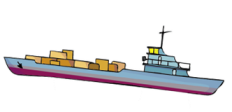 2
8
14
20
26
32
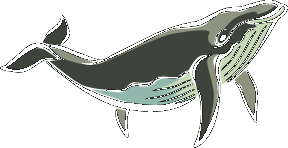 1
7
13
19
25
31
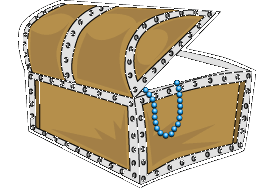 Pick Another Board
Pick the box where you think the treasure is hidden.
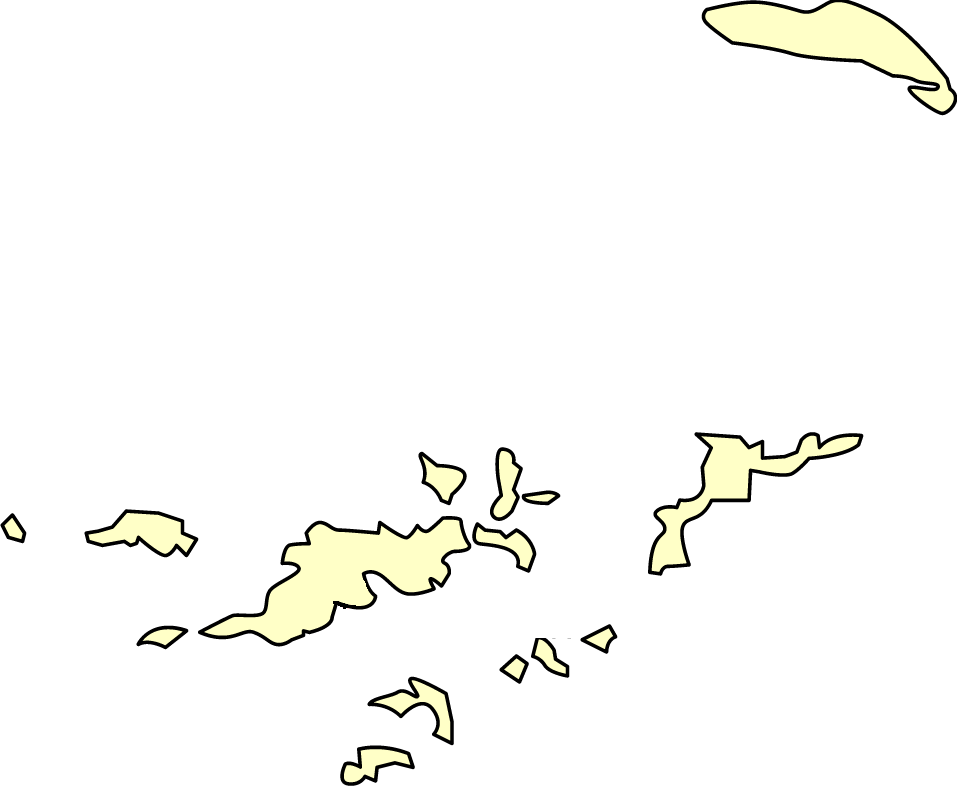 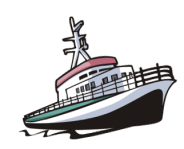 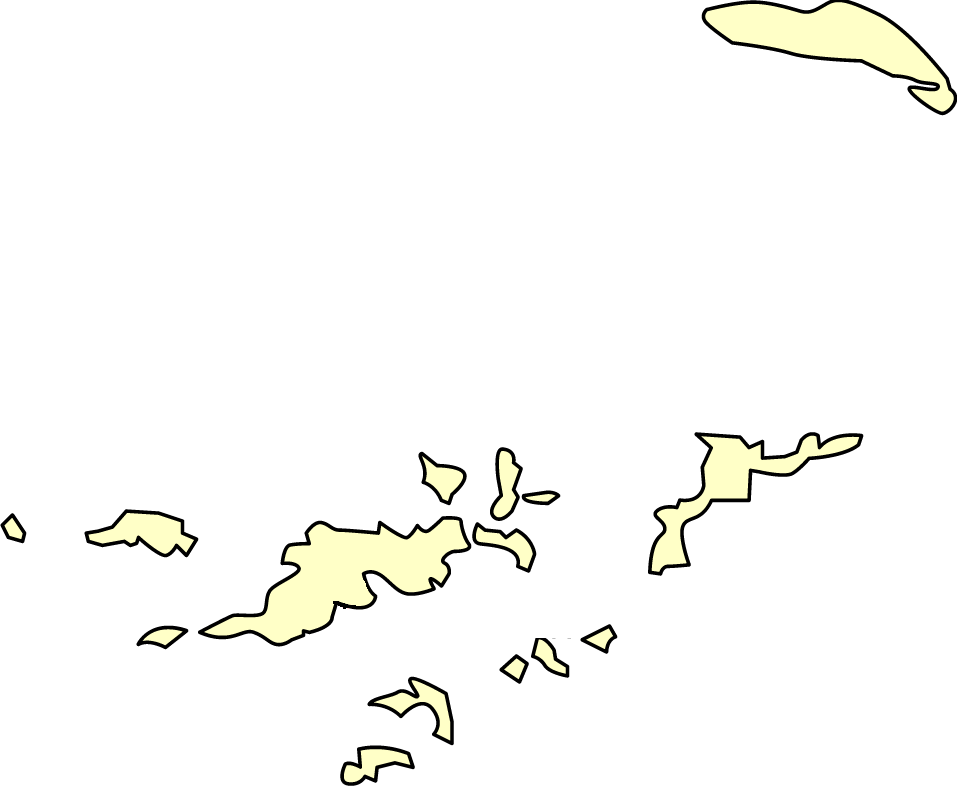 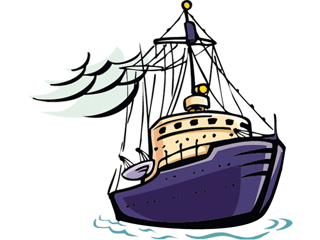 6
12
18
24
30
36
11
17
23
29
35
5
4
10
22
28
34
16
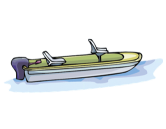 3
9
15
21
27
33
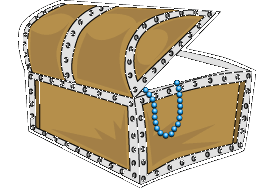 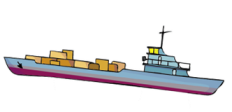 2
8
14
20
26
32
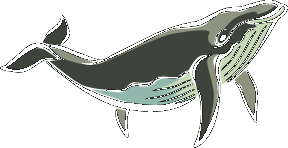 1
7
13
19
25
31
Pick Another Board
Pick the box where you think the treasure is hidden.
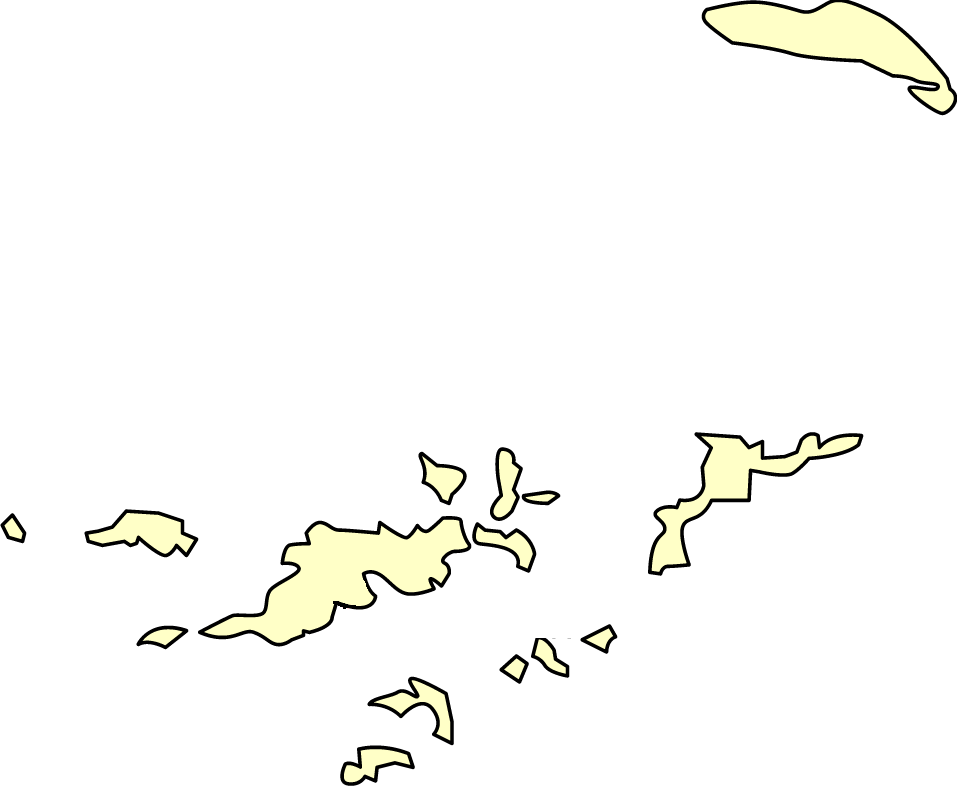 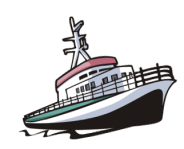 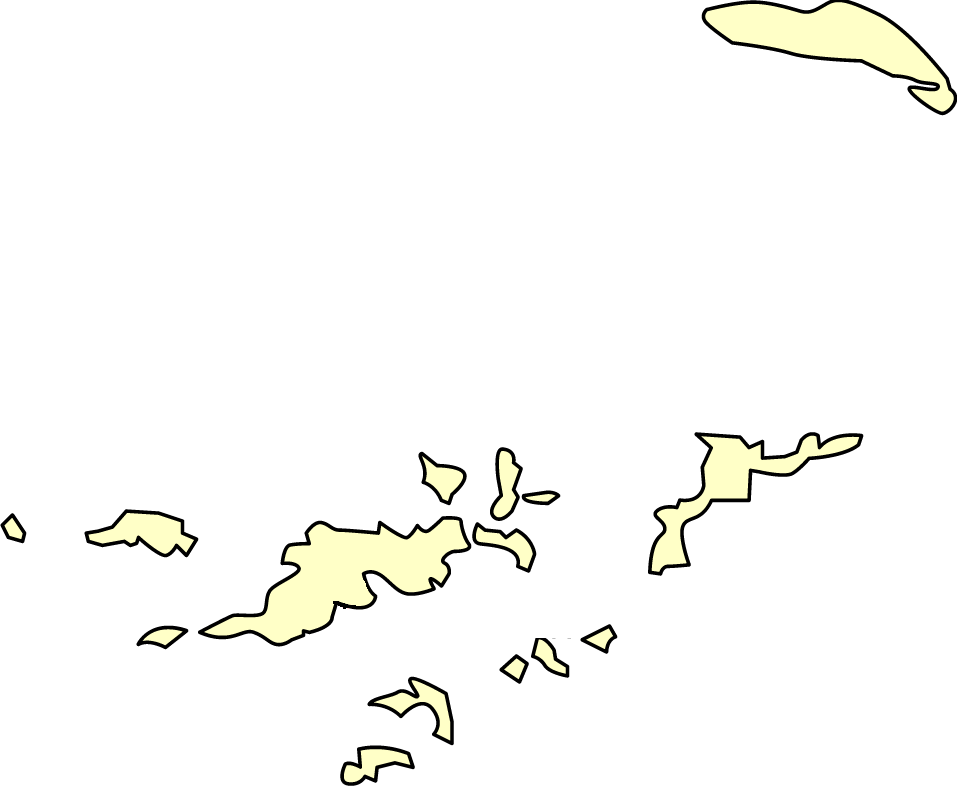 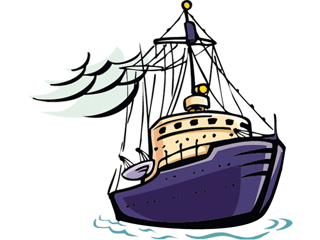 6
12
18
24
30
36
11
17
23
29
35
5
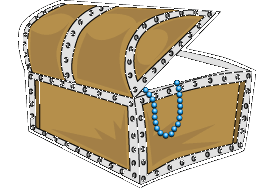 4
10
22
28
34
16
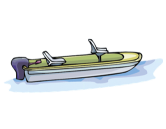 3
9
15
21
27
33
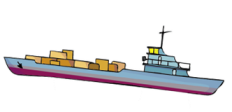 2
8
14
20
26
32
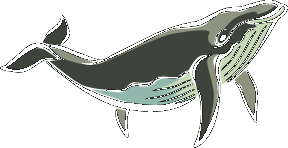 1
7
13
19
25
31
Pick Another Board
Pick the box where you think the treasure is hidden.
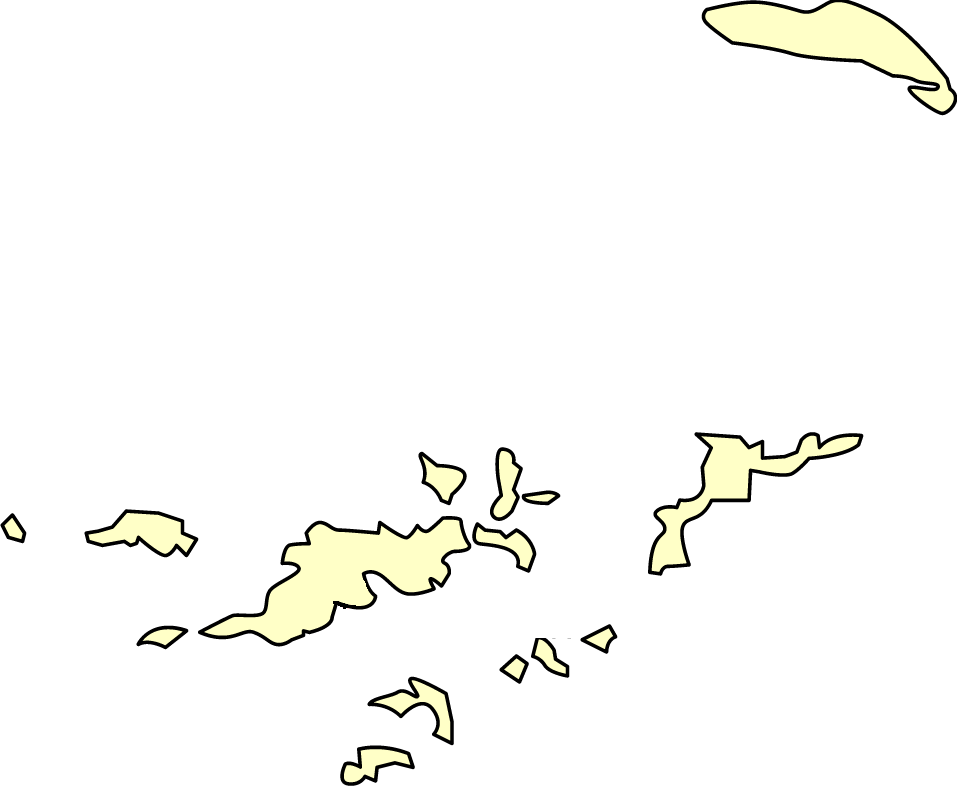 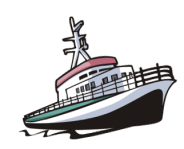 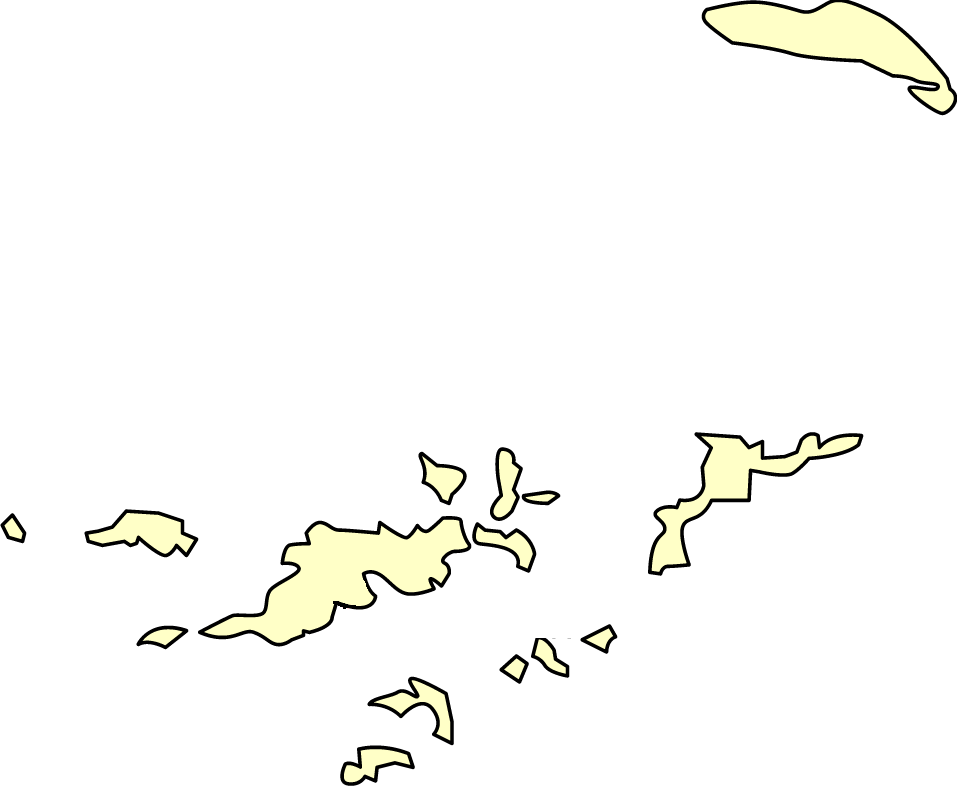 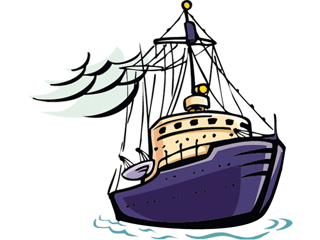 6
12
18
24
30
36
11
17
23
29
35
5
4
10
22
28
34
16
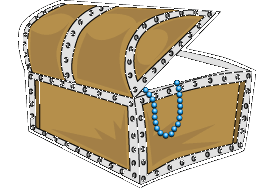 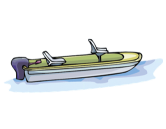 3
9
15
21
27
33
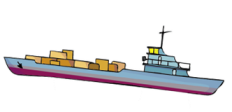 2
8
14
20
26
32
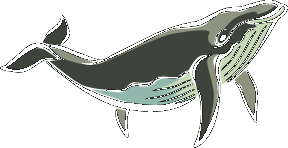 1
7
13
19
25
31
Pick Another Board
Pick the box where you think the treasure is hidden.
Sunken Treasure
©  2010 Jeff ErtzbergerAll rights reserved.

All Clipart copyright GraphicsFactory.com– All Rights Reserved.  Some images have been modified from original version.

This presentation may not be sold, or redistributed  in any form without written permission of the author.


For even more template games and great resources visit:
uncw.edu/EdGames

By using this game you are agreeing to our terms of use.